All Acceptable Worship Must Be In Spirit & In Truth
23 But the hour is coming, and now is, when the true worshipers will worship the Father in spirit and truth; for the Father is seeking such to worship Him. 24 God is Spirit, and those who worship Him must worship in spirit and truth.” (John 4:23-24)
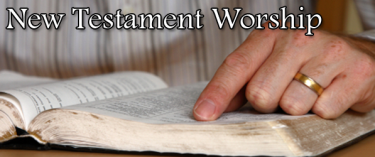 Acceptable Worship in N.T. – Singing
What Does N.T. Scripture Teach?
What the N.T. Instructs on Singing
Matt. 26:30 “And when they had sung a hymn, they went out to the Mount of Olives.”
Mark 14:26 “And when they had sung a hymn, they went out to the Mount of Olives.”
Acts 16:25 “ But at midnight Paul and Silas were praying and singing hymns to God, and the prisoners were listening to them.”
Rom. 15:9 “…and that the Gentiles might glorify God for His mercy, as it is written: ‘For this reason I will confess to You among the Gentiles, and sing to Your name.’”  Psa. 18:41
1 Cor. 14:15 “What is the conclusion then? I will pray with the spirit, and I will also pray with the understanding. I will sing with the spirit, and I will also sing with the understanding.”
What the N.T. Instructs on Singing
Eph. 5:19 “…speaking to one another in psalms and hymns and spiritual songs, singing and making melody in your heart to the Lord…”
Col. 3:16 “Let the word of Christ dwell in you richly in all wisdom, teaching and admonishing one another in psalms and hymns and spiritual songs, singing with grace in your hearts to the Lord.”
Heb. 2:12 “…saying: ‘I will declare Your name to My brethren; in the midst of the assembly I will sing praise to You.’”  Psa. 22:22
Jas. 5:13 “Is anyone among you suffering? Let him pray. Is anyone cheerful? Let him sing psalms.”
N.T. Authorizes Singing in Worship…
Matt. 26:30	“sung”
Mark 14:26	“sung”
Acts 16:25	“singing”
Rom. 15:9	“sing”
1 Cor. 14:15	“sing”
Eph. 5:19	“singing”
Col. 3:16	“singing”
Heb. 2:12	“sing”
Jas. 5:13	“sing”
In Individual Action
In Individual Action
In Individual Action
General
General
In Congregational Action
In Congregational Action
In Congregational Action
General
Singing Was Public & Private
Christians sang praises to God when assembled
Heb. 2:12; Eph. 5:19; Col. 3:16
Christians sang together outside the assembly (acting as individuals, not assembled church)
Acts 16:25
Singing praises may be done individually
Jas. 5:13; 1 Cor. 14:15
Worship in song always demands individual reverence in spirit & songs proclaiming truth
Worship in Song Must Always Be “In Spirit & In Truth”
Must come from proper heart (spirit)
Eph. 5:19  “making melody in your heart to the Lord”
Col. 3:16  “singing with grace in your hearts to the Lord”
Heb. 13:15  “I will sing praise to You”
Must be according to God’s will (truth)
Eph. 5:19; Col. 3:16 - psalms, hymns & spiritual songs
Psalm = song of worship to God recorded in O.T.
Hymn = denotes a song offering praise to God
Spiritual song = noted by spiritual theme, not secular one
Rom. 15:9; Heb. 2:12  Col. 3:17 - name of Christ
Singing may be worship for one & not others
Questions to Consider
Do we worship by singing a message of error?
Do we worship God in singing when we have our attention on things other than the thoughts of songs?
Do we worship by remaining silent & not singing?
Do we worship if only desire is the musical sound?
Do we worship by singing irreverent hymns or worldly songs?
Do we worship by singing half-heartedly, failing to think on the words or seeking to impress others?
True worship to God in singing praises demands
that each one of us worship “in spirit & in truth”